ОТДЕЛЕНИЕ ДНЕВНОГО ПРЕБЫВАНИЯ
Отделение было открыто в 2014 году на базе КГБУ СО «Реабилитационного центра «Радуга» по адресу ул. Воронова 19а

	Отделение дневного пребывания предназначено для реализации индивидуальных программ предоставления социальных услуг детей с ограниченными возможностями, находящимися на социальном обслуживании в Центре в дневное время ежедневно по рабочим дням в период, установленный индивидуальным маршрутом реабилитации.
	Основные задачи отделения:
Организация и оказание квалифицированной социально-психологической, социально
педагогической помощи детям для  социальной адаптации к жизни в обществе, семье, к обучению и труду.
2) Разработка индивидуального плана реабилитационных мероприятий для детей,
поступающих на реабилитацию в отделение, в части оказания социально-психологической
и социально-педагогической помощи на основе рекомендаций социального психолого-медико
педагогического консилиума (СПМПК) Центра.
3) Контроль процесса реабилитации в динамике, определение реабилитационного
потенциала ребенка и анализ эффективности реабилитационных мероприятий.
4) Внедрение современных средств и методов реабилитации детей с ограниченными
возможностями.
Активное включение родителей в процесс реабилитации и воспитания ребенка, при
сохраненных семейных связях и нормальном психологическом климате семьи.
2
Целевая категория групп:
В группы зачисляются дети одного возрастного периода, с разным уровнем самостоятельности, физическими и умственными способностями. Дети с функциональными нарушениями, пользующиеся техническими средствами реабилитации (ТСР), принимаются на курс в отделение дневного пребывания со своими ТСР, либо необходимое ТСР подбирается из фондов Центра (при наличии).
Организация функционирования групп:

	В отделении организуется 5 групп с учетом возрастных и психофизических особенностей детей:
- младшая группа – от 4 до 7 лет;
- средняя группа – от 8 до 13 лет;
- старшая группа – от 14 до18 лет. 
	
	Всего в отделении действует две младших группы, две средних группы и одна подрастковая  группа. Наполняемость групп не более 8 человек.
3
В состав ОДП входят специалисты следующего профиля: 
- заведующий отделением; 
- социальный педагог;
- воспитатель;
- младший воспитатель;
- логопед;
- музыкальный руководитель;
- психолог;
- инструктор по адаптивной физической культуре;
- специалист по социальной работе;
кухонный работник
	Но с января 2022 года в связи с выходом постановления 27-П, сократились ставки социального педагога, логопеда, инструктора АФК и музыкального руководителя
4
Курс реабилитации в отделении составляет 1,5 месяца. При наличии положительной динамики в развитии ребенка и наличии свободных мест, по заявлению родителей и на основании решения СПМПК Центра, реабилитационный курс может быть продлен.
Группы отделения дневного пребывания начинают свою работу с 9.30 и заканчивают в 17.30. Утренний прием детей в группу начинается за полчаса до начала работы группы, с 8.30 до 9.00, и осуществляется воспитателем/социальным педагогом и медицинским работником. Вечерний роспуск детей домой осуществляется воспитателем/социальным педагогом с 17.00 до 17.30.
	В часы работы группы  с детьми постоянно находятся три специалиста: социальный педагог, воспитатель, младший воспитатель. В течение дня с ребенком проводятся групповые и индивидуальные занятия с различными специалистами в соответствии с рекомендациями СПМПК Центра.
Длительность занятий определяется возрастом детей и уровнем их развития. Продолжительность занятий варьируется от 15-20 минут до 40 минут.
5
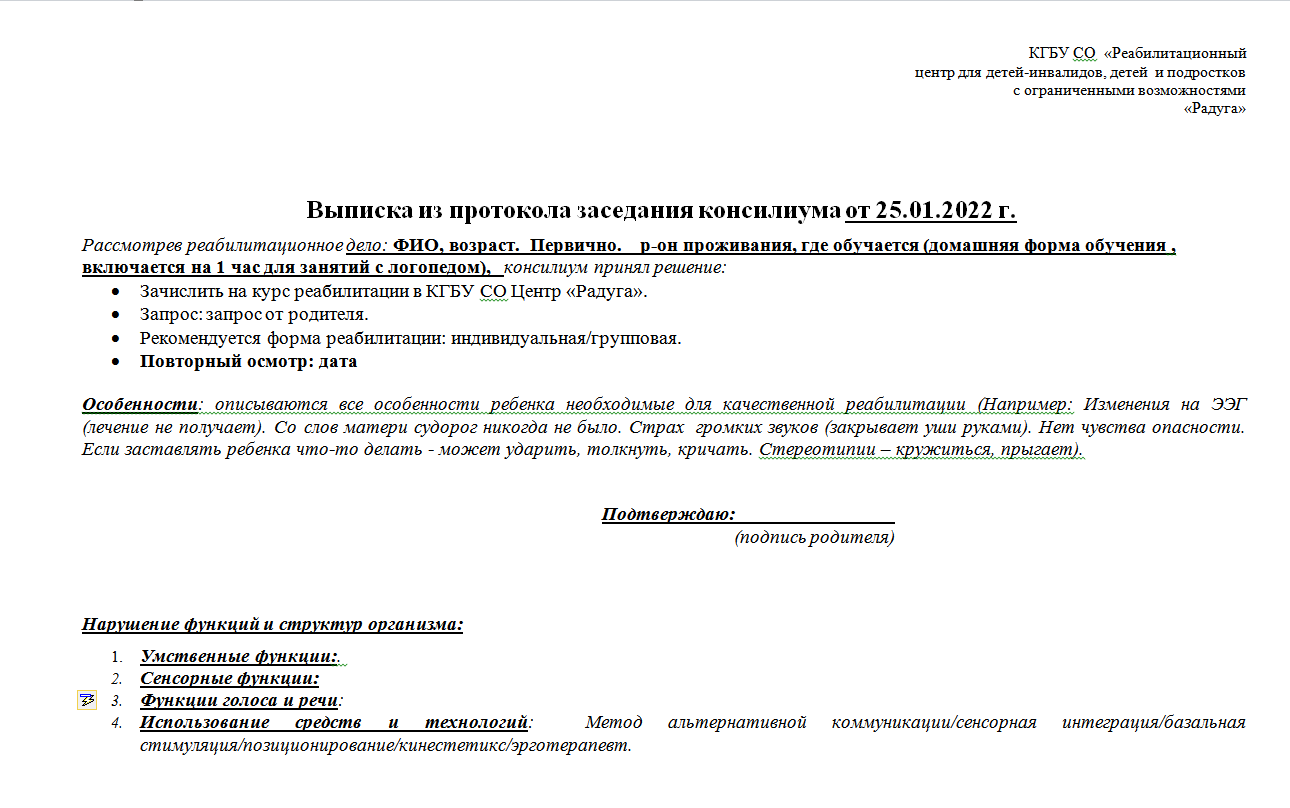 6
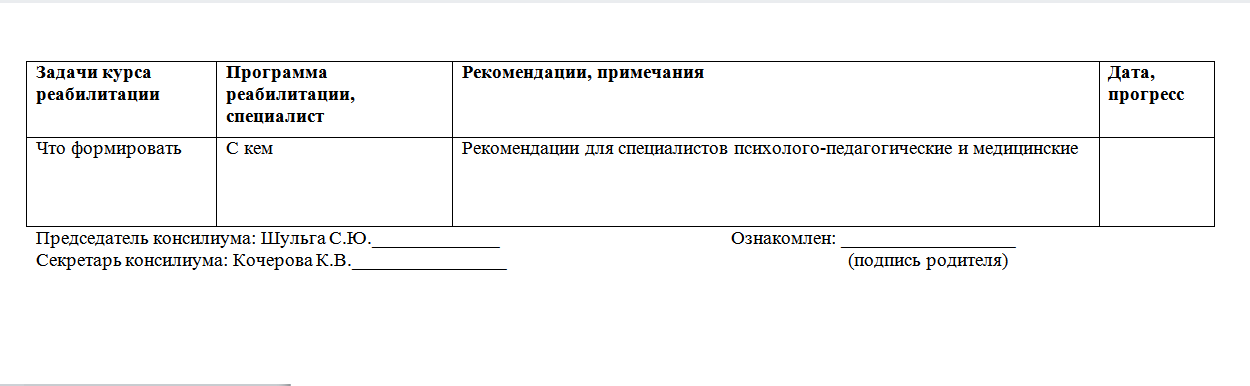 7
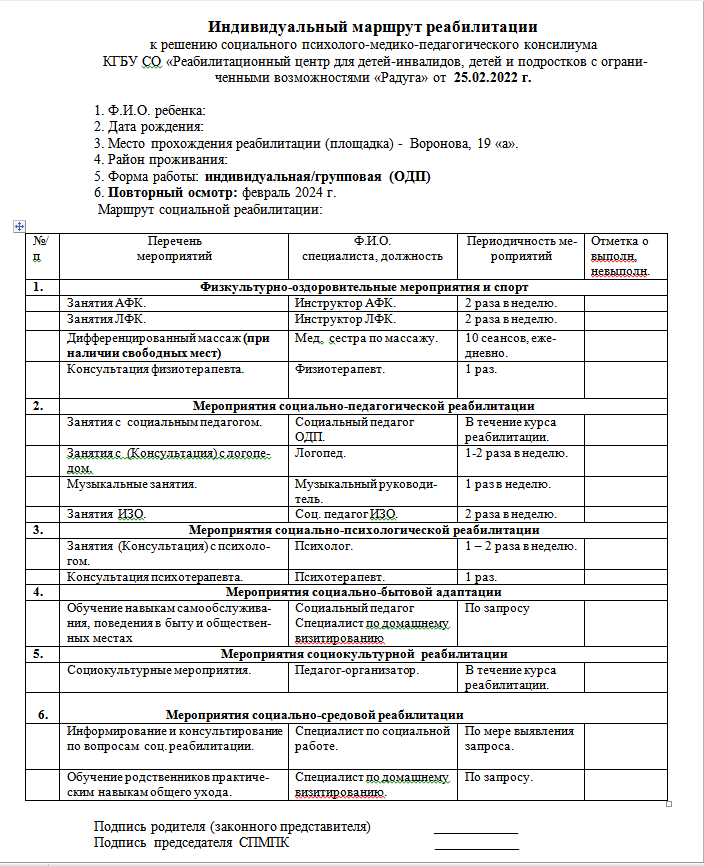 8
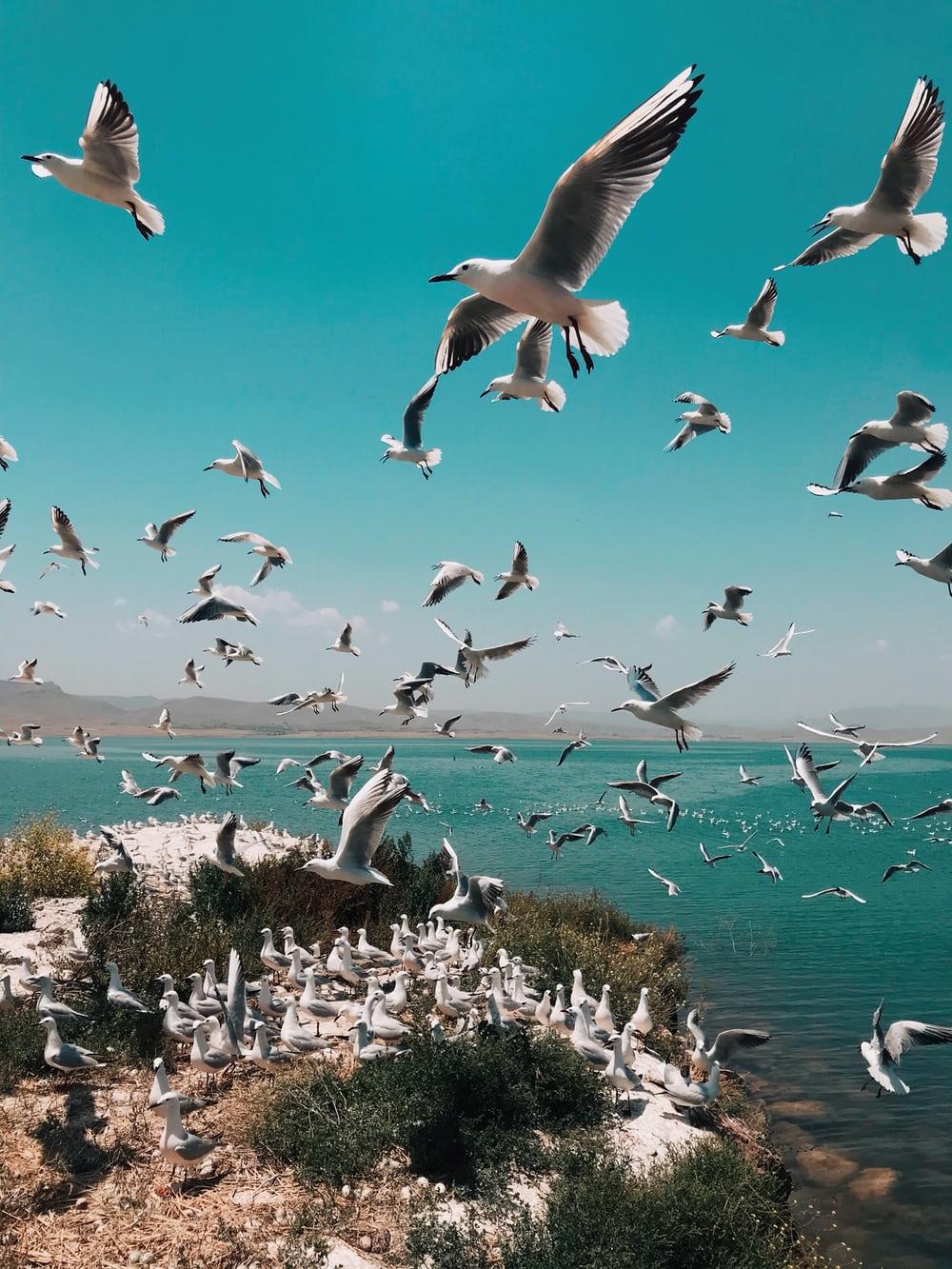 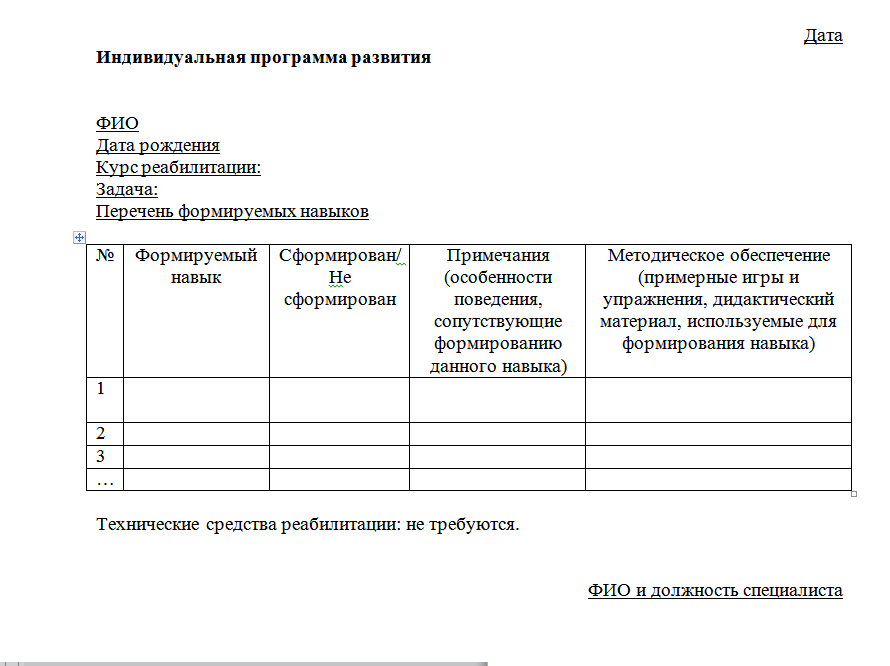 9
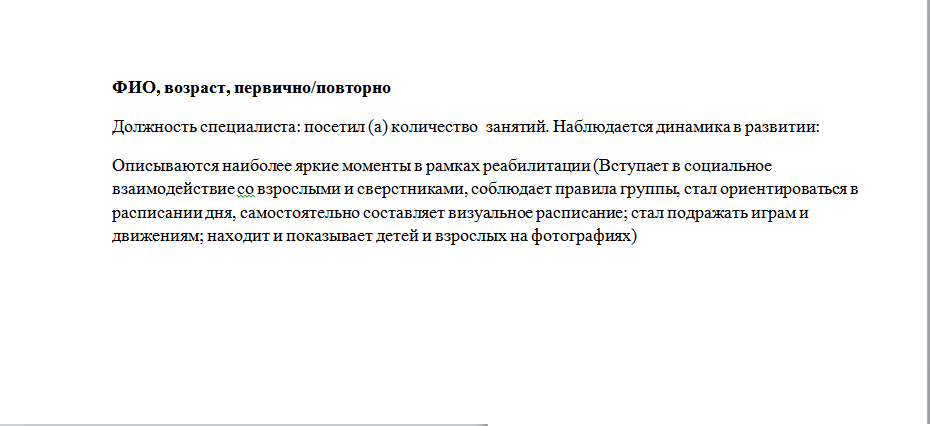 10
Реализация Программы в условиях                                                      реабилитационного центра	Цель программы - развитие ребенка как субъекта, через групповые занятия, для формирования навыков социальной адаптации в обществе	Задачи:1.	Предоставить детям возможность получать жизненный опыт, приближенный к «нормальному», через организацию работы в группе;2.	Обучать детей альтернативному поведению , через создание необходимых условий, которые будут полностью исключать различные агрессивные формы поведения
11
3. Развивать самостоятельность через формирование привычки делать что-то самому, своими руками с чувством причастности к какому-либо делу, важности и значимости его действий;4. Развивать социальные навыки для приобщения детей к основам культуры, с активным участием в социальной жизни, через формирование навыков общения, норм и правил поведения. 5. Способствовать все стороннему развитию детей, через работу групповых и индивидуальных занятий.
12
Целевая группа:
	Дети в возрасте от 4 до 18 лет с разным уровнем психического и физического развития;
	Родители детей и другие члены семьи
	Структура дня
Утренний сбор
Планирование дня
Групповое занятие по «Теме дня»
Индивидуальные занятия и режимные моменты.
	Центры активности:
Искусство, строительство, кулинария, драматизация, литература, манипулятивные игры, музыка, открытая площадка, песок и вода, естествознание
13
Общение с семьей
Неформальное:
- время прихода и ухода;
записки и дневники;
Группа в Vibere;
информационные листки
Официальное:
- пребывание членов семей в группе;
- родительские собрания;
библиотека
14
Младшая группа А.
15
Младшая группа Б.
16
Средняя группа А.
17
Средняя группа Б.
18
Подростковая группа.
19
Противопоказаниями для зачисления в группы ОДП являются:
- острые и подострые стадии основного и сопутствующих заболеваний;
- хронические заболевания в стадии декомпенсации  и субкомпенсации;
- трофические язвы и пролежни;
- гнойно-некротические заболевания;
- туберкулез;
- острые инфекционные заболевания;
- психическое заболевание в остром периоде;
- эпилепсия, до достижения ремиссии более 6 месяцев;
- наличие показаний к оперативному вмешательству или применение других специальных методов лечения;
- диабет I типа;
20
нейрогенная дисфагия (нарушение функций жевания и глотания);
врожденные заболевания, требующие организации специального питания (целиакия, фенилкетонурия и др.); 
состояния, представляющие угрозу жизни и здоровью ребенка и окружающих: агрессия (толкает, пинает, кусает, щипает, бьет, плюет, царапает и т.п.), самоагрессия: падает с высоты собственного роста, бьется головой о стену, пол или другие предметы, рвет на себе волосы, кусает себя, щипает себя и т.п.), склонность с самовольным уходам и др.
21
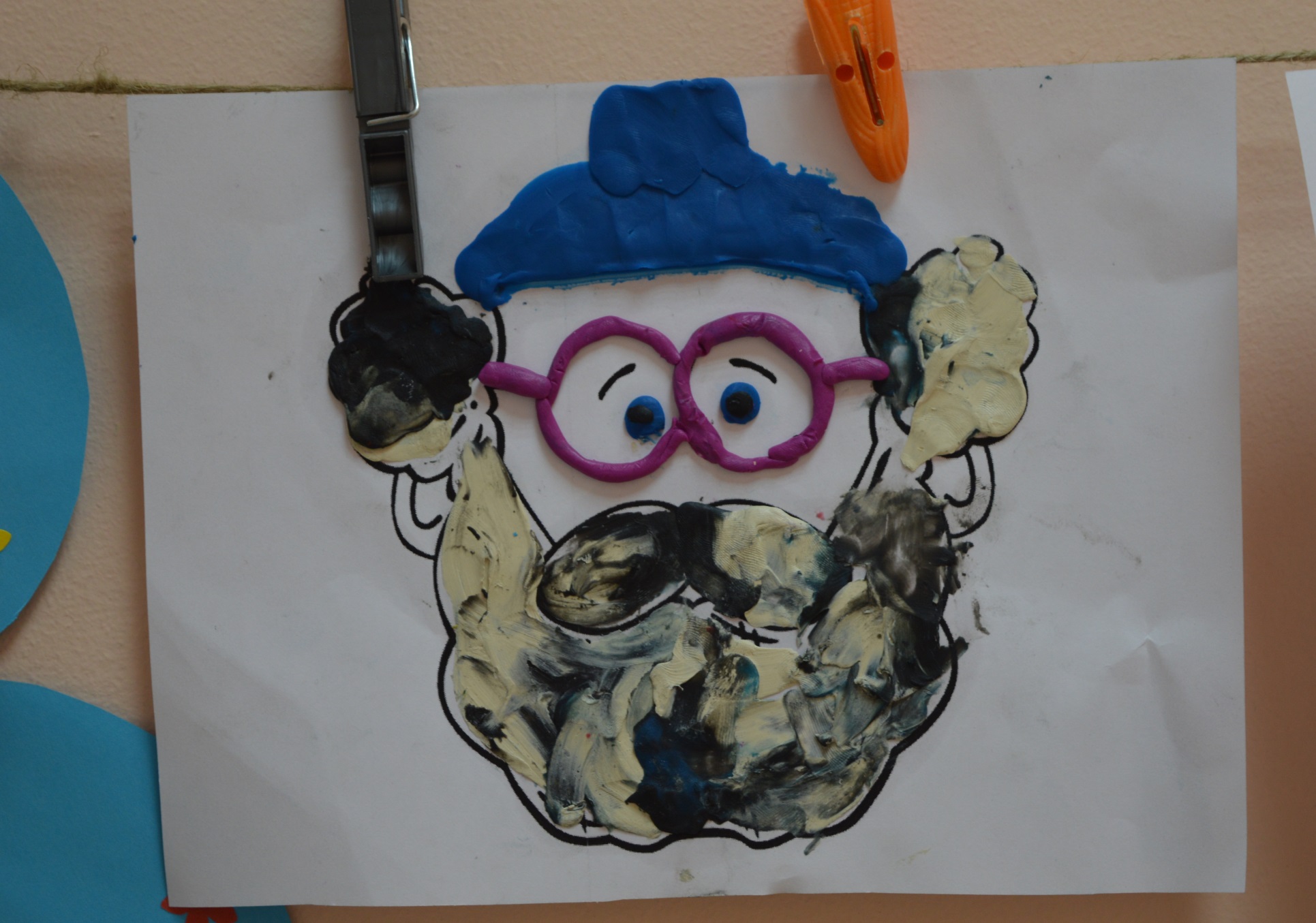 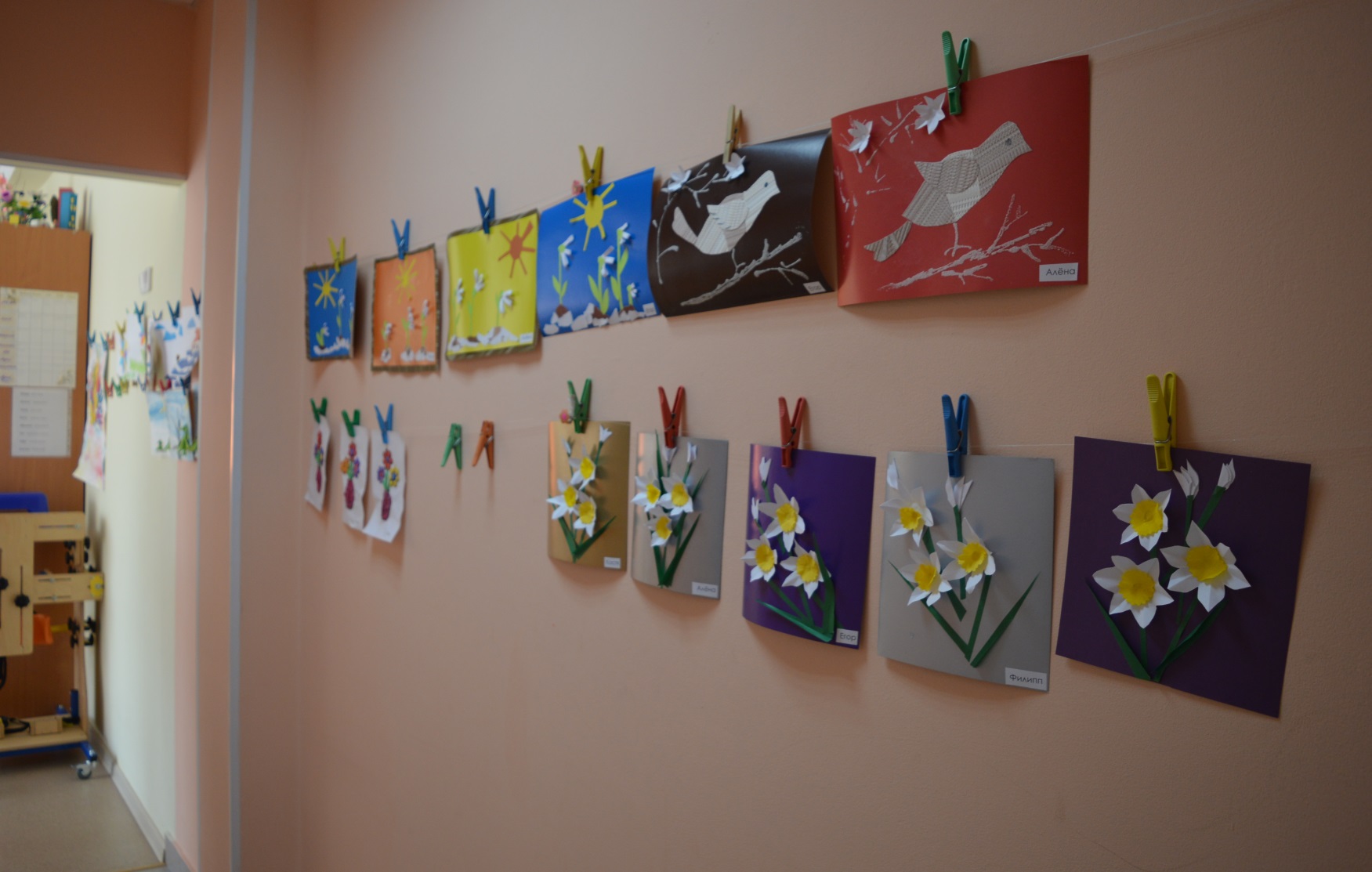 22
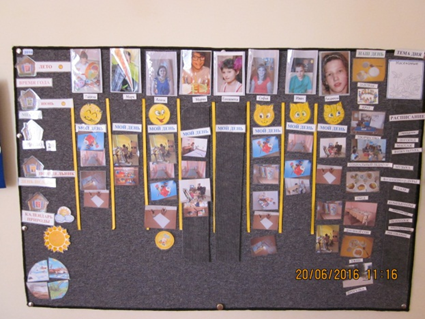 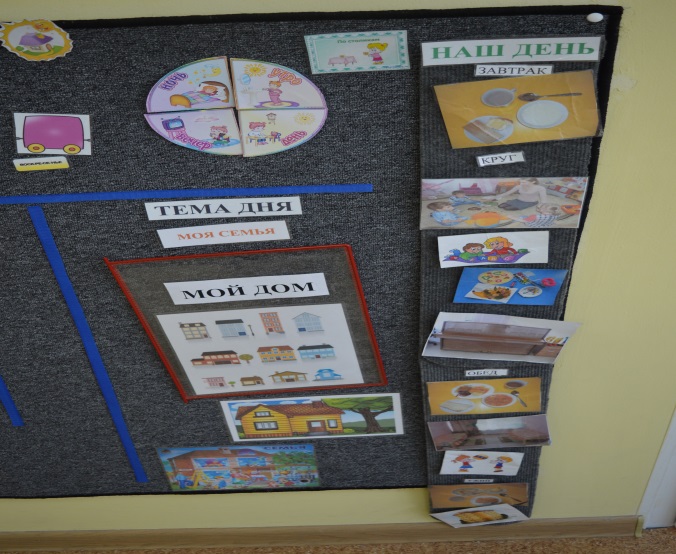 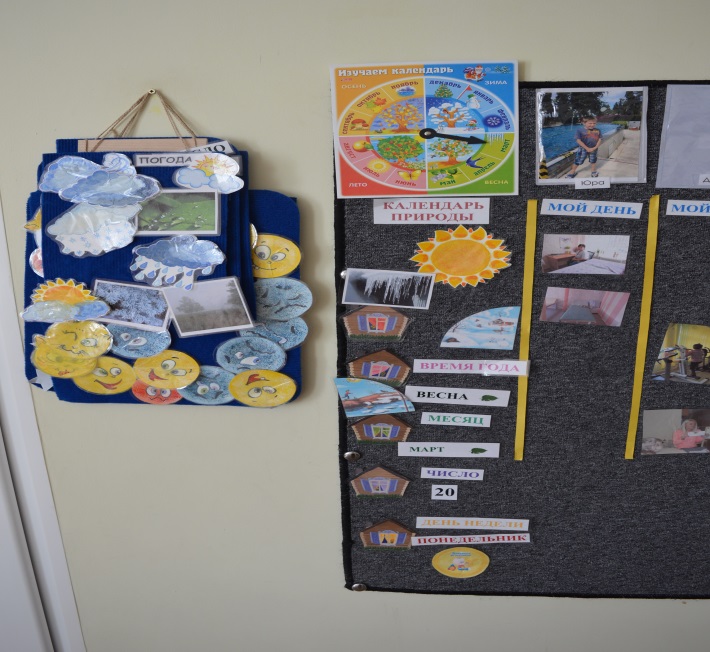 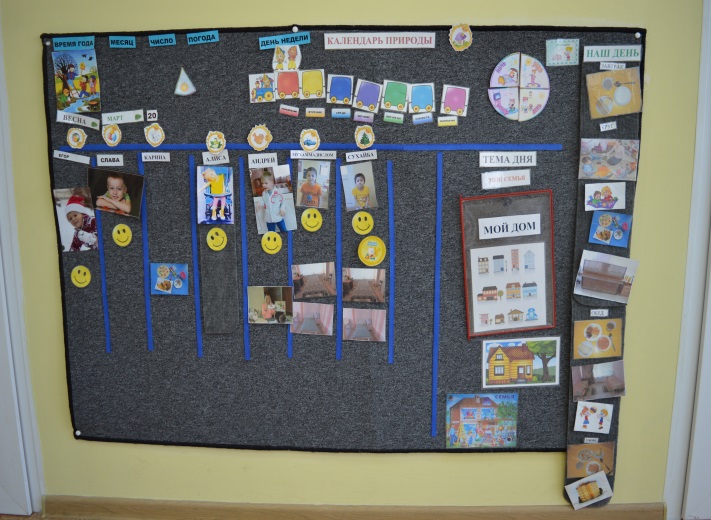 23
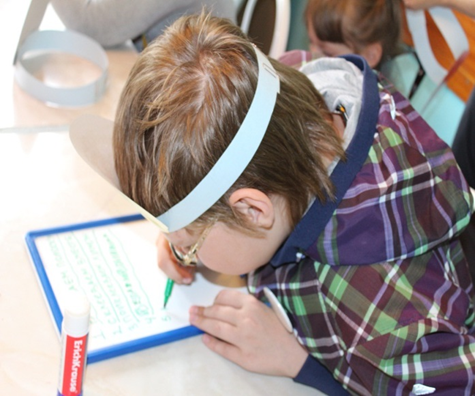 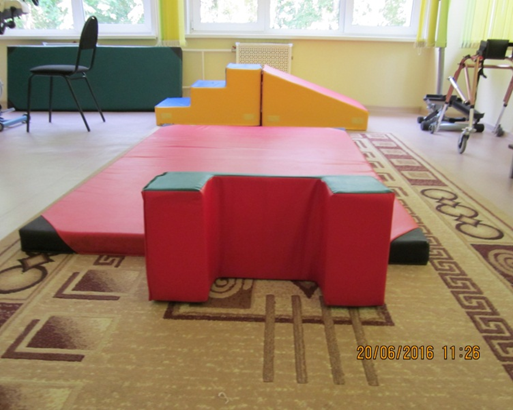 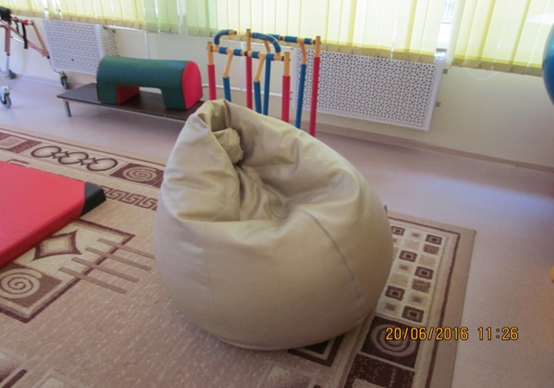 24
25